Počítačová grafika III – Cvičení 4
Jaroslav Křivánek, MFF UK
Jaroslav.Krivanek@mff.cuni.cz
Kvíz na přestávku
Odvoďte na základě následujících indicií přibližný promítnutý (projected) prostorový úhel, pod kterým vidíme Slunce





Předpokládejte že Slunce je v zenitu a že je Lambertovským emitorem.
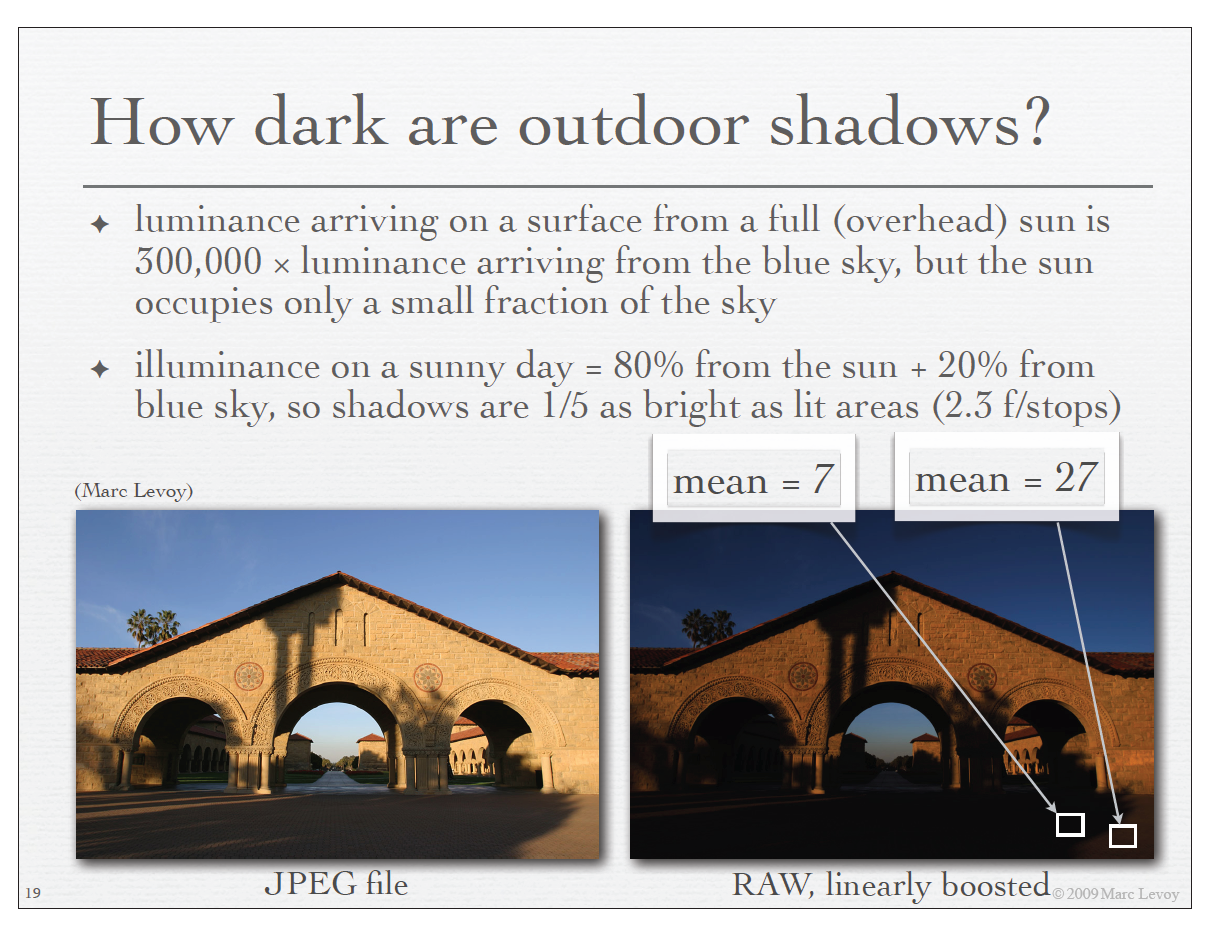 2
PG III (NPGR010) - J. Křivánek 2011
Zákon odrazu
Odvoďte směr odraženého paprsku
3
PG III (NPGR010) - J. Křivánek 2011
Fyzikálně korektní Phongův model
Odvoďte odrazivost Phongovy BRDF při pohledu podél normály: